Unit 1  What’s the matter?
第一课时  Section A 1a-2d (P1-2)
WWW.PPT818.COM
课 前 预 习
【单词】
问题 n. ___________2. 疼痛的 adj.____________
3. 胃痛 n.____________   4. 脚，足n. ____________
5. 颈，脖子n. ________6. 胃，腹部 n.____________
7. 咽喉n. ____________8. 发烧n._______________
9. 躺v. ______________10. 放松，休息 n. ________
11. 咳嗽n.＆v.________12. X光 n. _____________
13. 牙痛 n. ___________14. 间歇，休息 n._______
15. 受伤 v.___________
matter
hurt
stomachache
foot
neck
stomach
fever
throat
rest
lie
X-ray
cough
break
toothache
Hurt
课 前 预 习
【短语】
16. have a cold  __________  
17. have a stomachache__________
18. lie down  _________
19. take one’s temperature _______
20. take breaks ________________
【句型】
21. -What’s the matter with Judy?  -She has a sore throat.___________________
患感冒
胃疼，肚子疼
躺下
量体温
学会休息
朱迪怎么了，她嗓子疼
课 堂 小 测
一、根据中文意思或首字母提示，用单词的适当形式填空，每空一词。
1. What’s the matter with his f ______? He can’t walk.
2. The giraffe has a long n______ and she looks beautiful.
3. Yesterday afternoon I played football so hard that I got ______ . (受伤)  
4. You’d better have a good r ______ and drink more water.
5. He _________ (咳嗽) day and night and he felt terrible.
feet
neck
hurt
rest
coughed
课 堂 小 测
二、根据中文提示完成句子，词数不限。
6. — 苏珊怎么啦？  —她发烧了。
 — _____________________ with Susan?   
 — She ______________________.
7. 你应该喝足够的水。
You should drink ________________.
8. 我要躺下来休息。
I want to _____________ and __________________.
What’s  the matter
has a fever
enough water
lie down
have a rest/take a break
课 堂 小 测
9. 你需要离开电脑去休息一下。
  You need to ______________________ the computer.
10. 如果你的头和脖子明天还痛的话，那就去看医生吧。   
If your head and neck still ________ tomorrow, then _____________________.
take breaks away from
hurt
(you should) go to see a doctor
课 堂 小 测
三、单项选择。
(      ) 11.Tom is ______to buy nice cars. He can drive a different car every day.
enough rich           B. rich enough	
C. enough poor	   D. poor enough
(      ) 12. I like hot tea ____ honey. It tastes delicious.
       A. with       B. in    	C. for    	D. of
(     ) 13. – What’s the matter with you, Jim?  –__________. My back is still hurt now.
He has a fever	       B. I have a fever	
C. I have a backache	D. He has a backache
B
A
D
课 堂 小 测
(     ) 14. You are coughing a lot. You ____ see a doctor at once.
should	     B. shouldn’t	
C. can’t	      D. may

(     ) 15. Tom ____ a bad cold. Let’s take him to the hospital. 
hurts	         B. takes	
C. breaks	 D. has
A
D
课 后 作 业
一、单项选择
(    ) 1. –What’s ______?   –He has a headache.
the wrong	     B. the matter	
C. trouble	D. happened
(    ) 2. For everyone’s safety, we ____ always remember the law against driving after drinking.
  A. could      B. should    	C. might    	D. may
(       ) 3. We enjoyed ____ at the dancing party yesterday. 
  A. myself	B. himself	C. herself	D. ourselves
B
B
D
课 后 作 业
(      ) 4. Linda bought a large house _____ a swimming pool.
  A. with	    B. in	C. on	D. from

(      ) 5. I got up late yesterday morning, so I went to school ____ breakfast. 
   A. through	  B. by	 C. without	D. for
A
C
课 后 作 业
二、翻译句子
1. –你怎么啦？ –我胃痛。
______________________________________

2. 你应该马上量量体温。
______________________________________
3. 你应该喝些加牛奶的茶。
_______________________________________
4. 太晚了，你应该躺下来睡觉了。
_______________________________________

5. 他食物不足___________________________
–What’s the matter with you?  –I have a stomachache.
You should take your temperature right away.
You should drink some tea with milk.
It’s too late. You should lie down and go to
 sleep.
He doesn’t have enough food.
课 后 作 业
三、完形填空
      A man was sitting at the doctor’s. The doctor asked him what was the   1   with him and he told the doctor about his   2   . 
     “I like football, doctor,” he said. “Please help me. My life was so bad when I became   3   in football and it is getting worse and worse now. I can’t even sleep well at night. So I often have a   4  when I get up the next morning. If I close my eyes, I’m out there in the football field   5   after a flying ball. When I wake up, I’m more   6   than I was when I went to bed. What should I do?”
课 后 作 业
The doctor sat back, drank a cup of tea and said, “First of all, you   7   do your best not to dream about football. Before you are falling asleep, try to   8   about something else, like being at a party and having a good time. At that time   9   is going to give you several million dollars …” 
 Suddenly, the man stopped the doctor and shouted, “What a terrible idea, doctor! If I do as you say, I’ll   10   the ball! How can I become better at football if that happens？
课 后 作 业
(      ) 1. A. wrong                   B. matter	 
             C. thing  	             D. thought 
(      ) 2. A. problem	             B. family	
             C. sport	              D. advice
(      ) 2. A. interested	      B. careful	
              C. deep  	              D. strong
(      ) 4. A. stomachache	      B. headache	
             C. backache	     D. toothache
(      ) 5. A. looking	              B. playing	
              C. running	             D. waiting
B
A
A
B
C
(      ) 6. A. worried	    B. tired
              C. surprised    D.pleased
(      ) 7. A. should	     B. can’t  
             C. may	     D.mustn’t
(      ) 8. A. hear	B. worry	C. talk  D. think
(      ) 9. A. nobody        B. somebody	
             C. nothing	     D. something
(      ) 10. A. miss           B. play	     
          C. catch               D. pass
B
A
D
B
A
课 后 作 业
四、阅读理解（A篇）
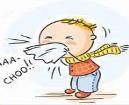 课 后 作 业
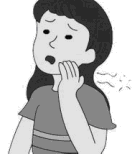 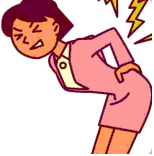 课 后 作 业
(       ) 1. Peter went to see the doctor in _________.
       A. People’s Hospital	B. Guangda Hospital	
       C. Kangfu Hospital	D. Guangming Hospital

(       ) 2. Julie had a _______ for two days.
       A. headache  	B. toothache  	
      C. backache 	D. fever

(        ) 3. _________ took some traditional Chinese medicine before.
       A. Peter	B. Julie	    C. Gina  	D. Anna
A
B
C
课 后 作 业
(       ) 4. The underlined word cured might mean _______ in Chinese.
A. 休息        B. 吃药	C. 治疗	D. 锻炼

(       ) 5. From the passage we know that ______.
A. Peter has the flu but not a fever	         
B. Peter has to stay in bed for two days
C. Julie didn’t worry about her toothache at first	
D. Gina and Julie will go to the same hospital
C
B